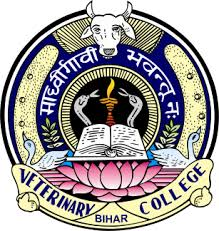 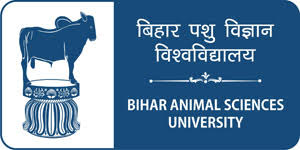 Nutritive Value of Meat
Dr. R. K. Jaiswal
Asstt. Prof.-cum-Jr. Scientist
Dept. of Livestock Products Technology
Bihar Veterinary College
Bihar Animal Sciences University
Patna-800014 (Bihar)
Introduction
Meat is very nutritious food, almost fully digestible.
It is appealing to the eyes and pleasing to the sense of olfaction.
Nutritive value of meat: high quality proteins, EFA, minerals and B-complex vitamins
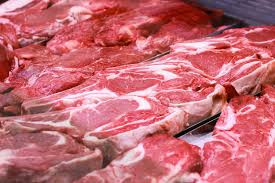 Proximate composition and caloric value of different livestock products
Meat Proteins
Meat is a concentrated source of proteins, superior to the plant proteins.
Most lean meat cuts contain 16.5 to 20%  proteins.
Meat proteins are rich in essential amino acids.
Myofibrillar and sarcoplasmic proteins are of very high quality because they contain enough of essential amino acids.
Connective tissue proteins have lower levels of tryptophan and sulphur containing amino acids.
Collagen is essentially poor in lysine content.
Essential amino acid as % of CP in fresh meat
Meat fats
Ample amount of essential fatty acids (EFA)- intramuscular fat.
Calorific value of fat in meat is attributed to fatty acids in triglycerides.
Number of calories from lean meat is frequently less than those derived from equal weights of many other foods.
Calorific value of particular meat depends on the amount of fat in the meat cuts.
Fatty acid in meat fat: oleic acid > palmitic acid > stearic acid.
EFA in human diets are linoleic, linolenic, and arachidonic acids.
Pork and organ meats are relatively good sources of linoleic and linolenic acids.
Excess dietary linoleic acid is converted to arachidonic acid in human body to meet its demand.
Meat fat always contains some quantity of cholesterol
Organ meats have remarkable high cholesterol content as compared to skeletal meat.
Fatty acid as % of total meat fat
Minerals
Meat is a good source of all minerals except calcium.
Potassium is most abundant followed by phosphorus.
Meat is a good source of iron, which is required for the synthesis of haemoglobin, myoglobin, etc.
Since human body has a very limited capacity to store iron, mainly in liver, it has to be a part of regular dietary intake.
Meat provides this important mineral in a form that is easily absorbed in the system.
Vitamins
Lean meat is an excellent source of B-complex group of vitamins.
Fat-soluble vitamin found in meat is associated with body fat.
Vitamin C is almost absent in lean meat, although certain organs contain it in minor quantities.
Among the B-complex group of vitamins thiamine, riboflavin and niacin are present in high concentrations .
Lean pork has 5-10 times more thiamine than other meats.
Several organ meats have slightly less protein and fat than skeletal meats.
However, these are quite often more economical sources of protein and vitamins than retail cuts of skeletal meats.
Liver is a rich source of iron, riboflavin, niacin and vitamin.
Mineral and vitamin content of raw meat (mg/100 g meat)